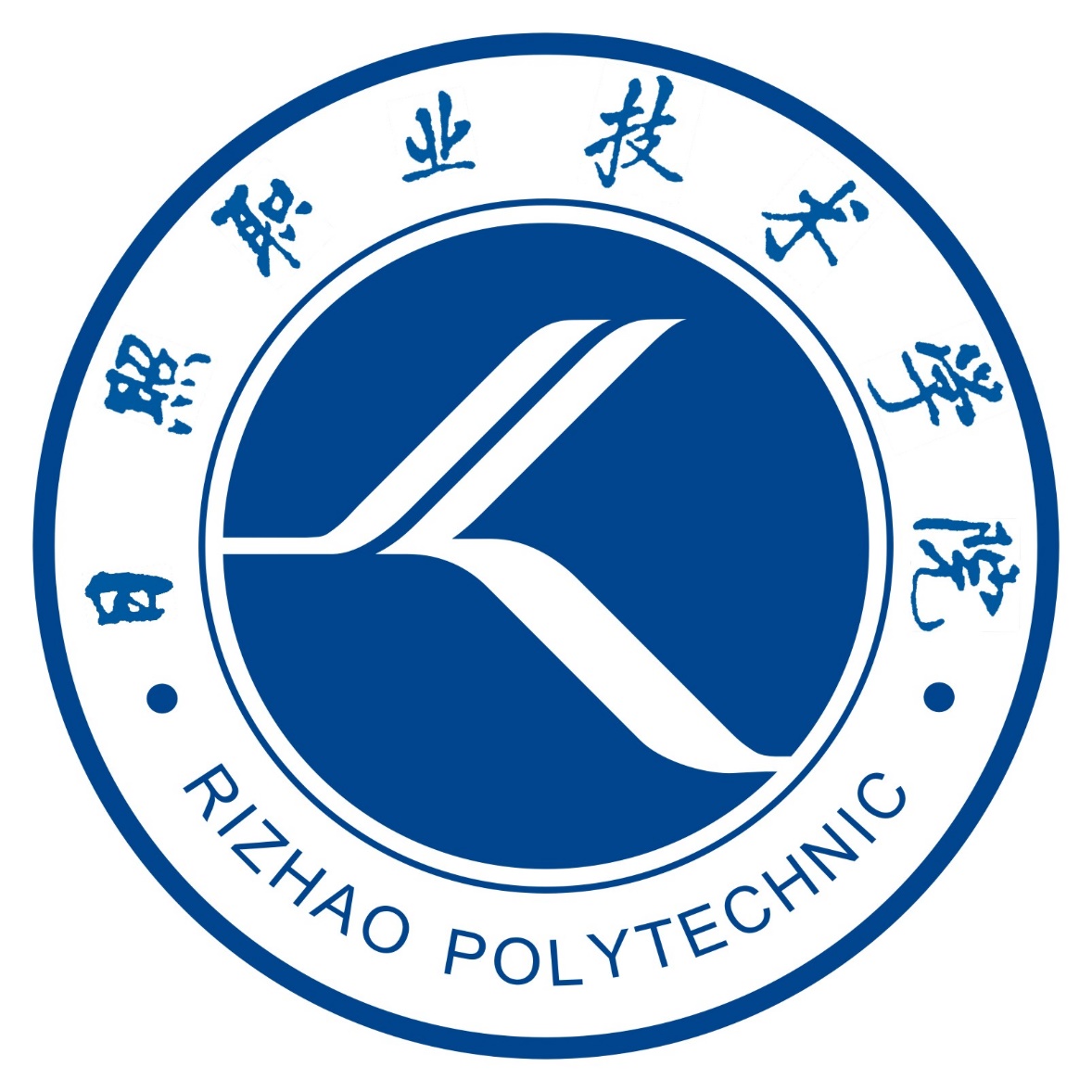 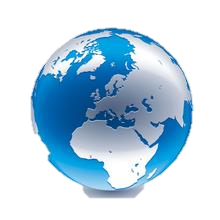 进出口业务操作
2 签订贸易合同
进出口业务操作课程团队
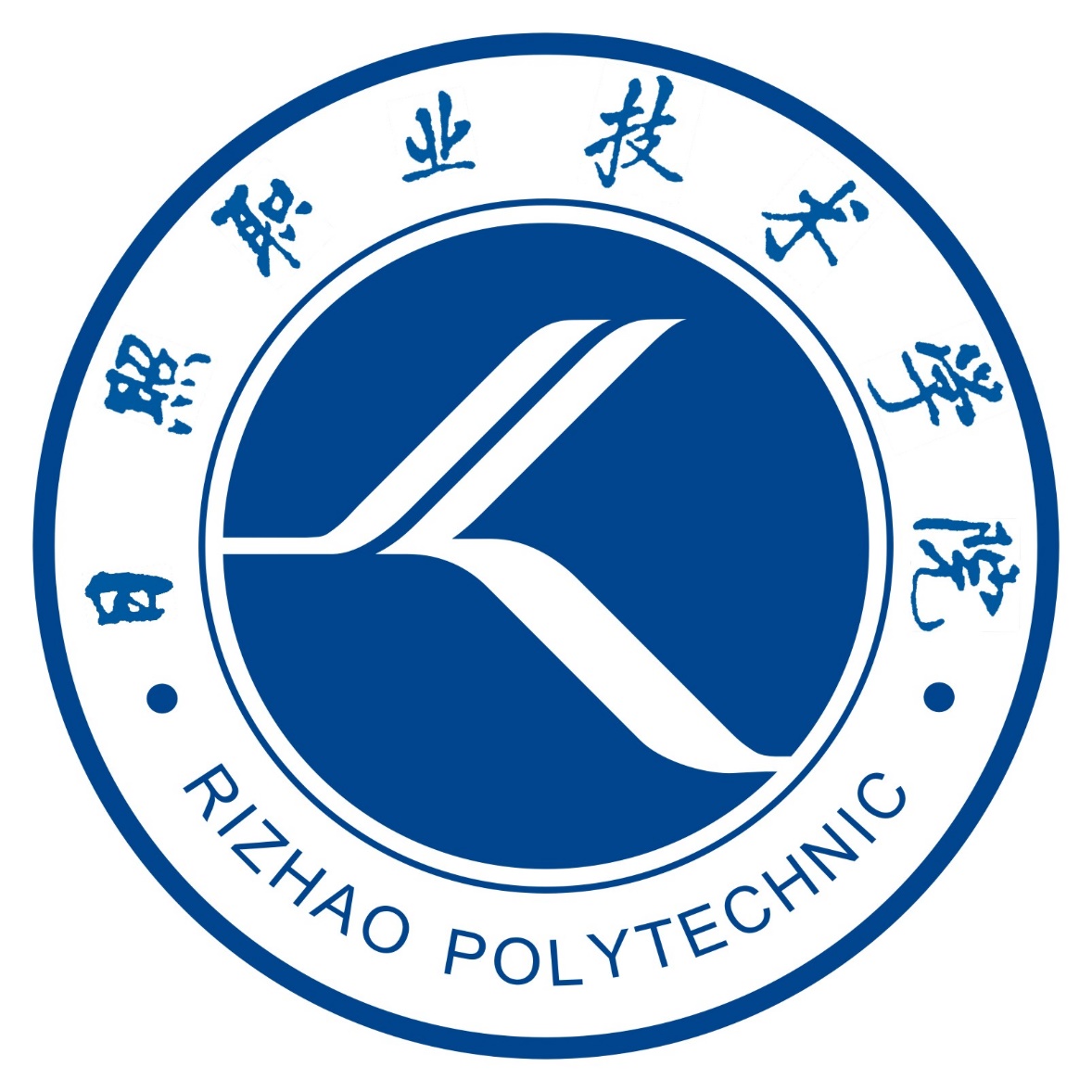 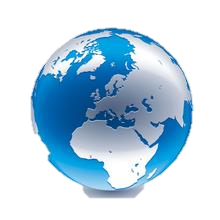 进出口业务操作
2-1 进口方接受、签订贸易合同
进出口业务操作课程团队
学习目标
1.能起草对外贸易合同；
2.进口商能撰写接受信函；
3.出口商能撰写寄送销售合同信函；
4.进口商能撰写回寄销售合同信函。
能力目标
1.掌握对外贸易合同的结构和基本内容；
2. 掌握国际货物贸易所使用的法律、公约以及惯例；
3.掌握接受信函、寄送销售合同信函、回寄销售合同信函的写作要领。
知识目标
1.较高的英语阅读和表达能力；
2.良好的沟通能力；
3.不断学习的能力；
4.调研、分析、决策能力；
5.高效严谨、耐心细致、责任心强的工作态度；
6.具有良好的团队合作精神；
7.具有市场竞争意识。
素质目标
任 务
日照金果贸易有限公司RIZHAO GOLDEN NUT TRADE CO., LTD.
公司名称（ 中文）：日照金果贸易贸易有限公司
公司名称（英文）：RIZHAO GOLDEN NUT TRADE CO., LTD.
公司地址（中文）：山东省日照市潍坊路201号
公司地址（英文）：201 Weifang Road, Rizhao city, Shandong, China
公司介绍：日照金果贸易有限公司成立于2002年,主要经营花生、南瓜子、葵花子、大蒜、生姜、核桃、芝麻等农产品的进出口业务。
HONGCHING AGRICULTURAL PRODUCTS TRADE CO.
公司名称（英文）：HONGCHING AGRICULTURAL PRODUCTS TRADE CO. 
公司地址（英文）：NO.23, LANE 476, LUNMEI ROAD, CHANGHUA CITY, TAIWAN
公司介绍：HONGCHING AGRICULTURAL PRODUCTS TRADE CO. 主要从事农产品的进出口业务。
任务描述
日照金果贸易有限公司业务员鲁平在广交会上结识了台湾HONGCHING AGRICULTURAL PRODUCTS TRADE CO.客商李志源先生。由于当时他事务繁忙，仅留下名片，称日后再联系。交易会结束后，鲁平返回日照。随之向李志源先生发去电子邮件，详细介绍了本公司的业务范围，并表示愿意与其公司建立良好的业务关系。
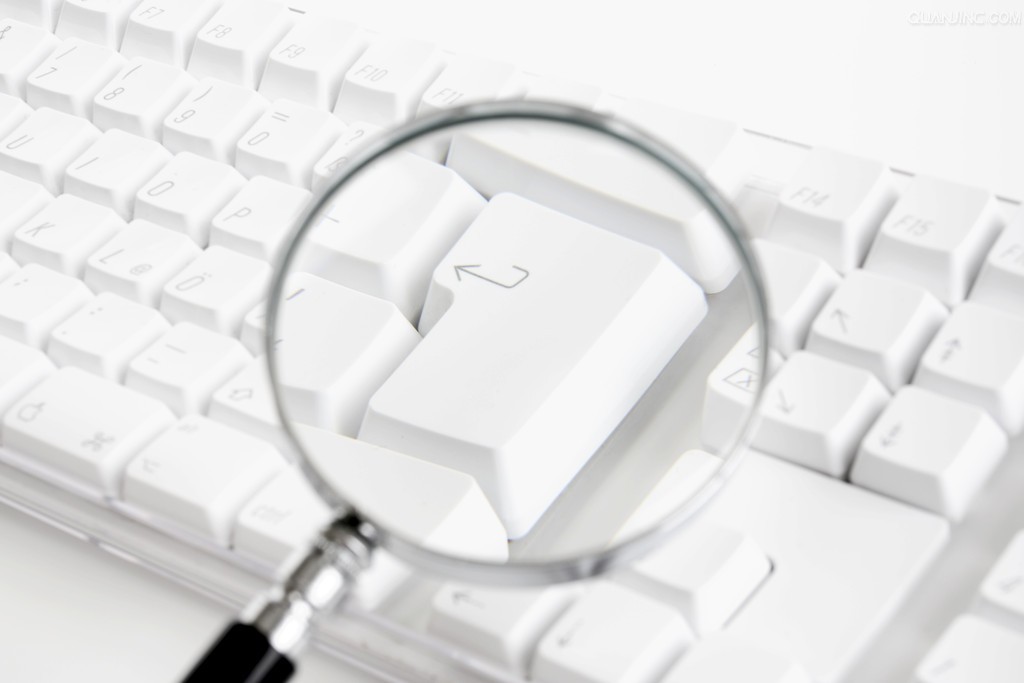 任务描述
任务描述
李志源收到鲁平的降价后还盘的信函后（USD2960 PER MT CFR KAOHSIUNG），经过进口核算，认为价格及其他条款合适，随去函接受。
任务：作为进口方（李志源）撰写接受信函
任务：鲁平起草合同（起草空白合同）
任务：鲁平撰写寄送销售合同信函
任务：进口方（李志源）撰写回寄销售合同信函
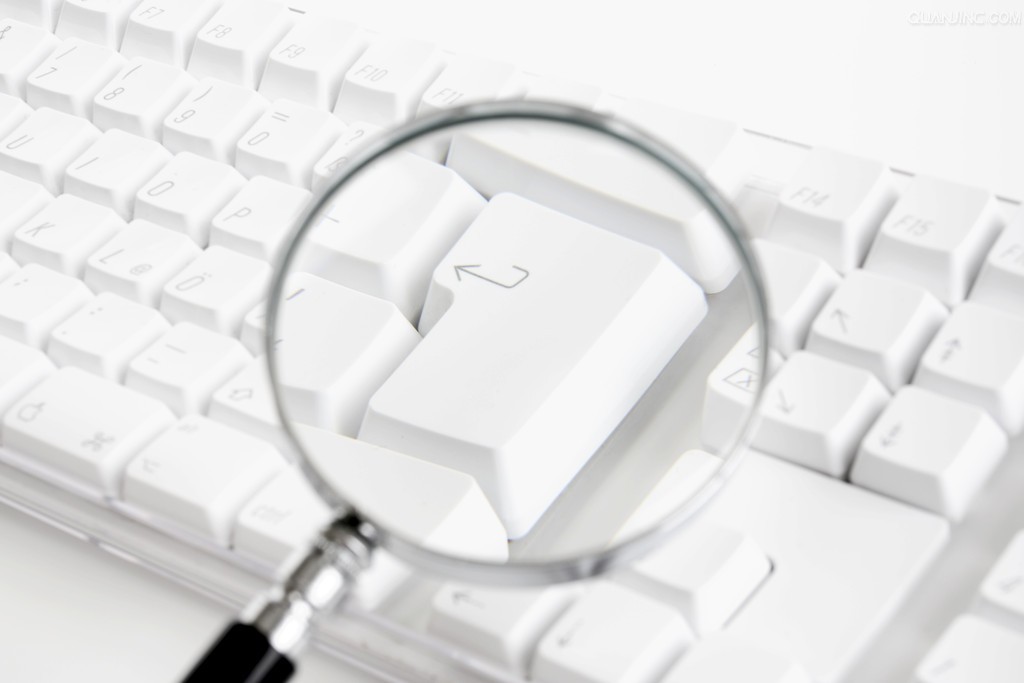 任务描述
知识点
国际货物贸易所使用的法律、公约以及惯例
国际货物贸易成交后，该受什么样的法律约束？
国际货物贸易所使用的法律，归纳起来有两种：
适用合同当事人所在国国内的有关法律、法规
    世界许多国家都制定了调整与管理对外贸易的法律、法规，尤其是一些经济贸易发达的国家还专门颁布了对外贸易法。
    例如，《中华人民共和国对外贸易法》无论是出口还是进口当事人，都必须严格遵守其中的有关规定。
    此外，进出口合同的当事人还应该分别遵守各自所在国的合同法等有关法律。例如，《中华人民共和国合同法》。
国际货物贸易所使用的法律、公约以及惯例
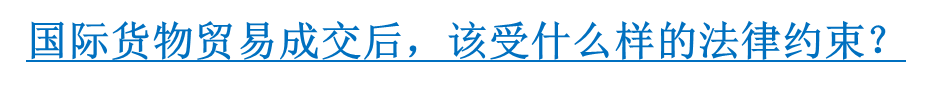 问题：进出口合同当事人所在国的法律制度不同？
     为了解决这一冲突，一般在国内法中都规定了解决冲突规范的作法。
    例如，我国合同法第26条规定：“涉外合同当事人可以选择处理合同争议所适用的法律，但法律另有规定的除外。涉外合同当事人没有选择的，适用与合同有密切联系的国家的法律。”
选择
买方所在国法律
交易双方
选择
适用
与合同最密切联系的国家的法律
卖方所在国法律
合同中未选择
选择
第三方国家法律
国际货物贸易所使用的法律、公约以及惯例
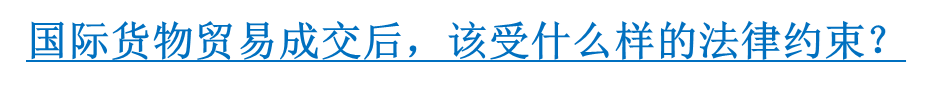 2. 适用有关的国际协定、条约或公约
    各国政府和一些国际组织为了消除国际贸易障碍和解决国际贸易争议，缔结或参加一些双边或多边协定、公约或条约。
    进出口合同的订立、履行和处理争议必须符合合同当事人所在国缔结或参加的有关的协定、公约或条约。
    我国对外缔结或参加的协定、公约或条约：
    双边协定：
    多边协定
    国际条约或公约： 《联合国国际货物销售合同公约》
《联合国国际货物销售合同公约》是由联合国国际贸易法委员会主持制定的，1980年在维也纳举行的外交会议上获得通过。公约于1988年1月1日正式生效。
    截至2015年12月29日，核准和参加该公约的共有84个国家
国际货物贸易所使用的法律、公约以及惯例
国际贸易适用的惯例
国际贸易惯例：
在国际贸易实践中逐渐形成的，被国际上普遍接受和广泛适用的国际贸易习惯做法。  

国际贸易惯例本身不是法律，不具有强制性
合同当事人是否采用国际贸易惯例，取决于当事人的意愿。  可以约定采用某项国际贸易惯例，也可以约定排除某项国际贸易惯例。

主要的国际贸易惯例
解释国际贸易术语的惯例
跟单信用证的惯例
关于托收的惯例等等。
国际货物买卖合同
国际货物买卖合同(Contract for the international sale of goods)

   指不同国家（地区）的买卖双方之间达成的将有形动产通过关境交易的共同意思表示。也被称为对外贸易合同、进出口贸易合同。
注意：
（1）双方当事人：
当事人的营业地点处在不同国家，而不是双方当事人的国籍。
 （2）合同的标的物：
货物的交付必须跨越关境。
一切有形动产
国际货物买卖合同
《联合国国际货物销售合同公约》（United Nations Convention on Contracts of International Sales of Goods） （1980年在维也纳通过）中不适用的货物： 
       （ａ）购供私人、家人或家庭使用的货物的销售，除非卖方在订立合同前任何时候或订立合同时不知道而且没有理由知道这些货物是购供任何这种使用；
        （ｂ）经由拍卖的销售；
        （ｃ）根据法律执行令状或其它令状的销售（这种销售交易不是由当事人的销售合同规定的）；
        （ｄ）公债、股票、投资证券、流通票据或货币的销售；
        （ｅ）船舶、船只、气垫船或飞机的销售；
        （ｆ）电力的销售
国际货物买卖合同的形式
《联合国国际货物销售合同公约》规定：
    合同无须以书面订立或书面证明，在形式方面不受任何其他条件的限制。
    1986年12月11日我国交存核准书，在提交核准书时，提出了保留意见：不同意用书面以外的其他形式订立、修改和终止合同。
国际货物买卖书面合同的形式
协议
(Agreement)
订单
(Order)
备忘录
(Memorandum)
正式合同
(Contract)
委托订购单
(Indent)
确认书
(confirmation)
意向书
(Letter of Intent)
合同的修改和终止
合同一旦达成，任何一方不得擅自变更或终止。
如一方或双方当事人发现需要对合同的某些内容进行修改或补充，经过双方协商同意才能修改。
书面合同的内容
约首（序言、合同的名称和编号、订约双方当事人的名称和地址）
品名条款
品质条款
基本条款
数量条款
包装条款
价格条款
正文
装运条款
支付条款
保险条款
检验条款
索赔条款
一般条款
仲裁条款
约尾（合同的份数；使用文字及效力；订约的时间、地点、生效的时间以及双方当事人的签字）
不可抗力条款
卖方寄送销售合同信函的写作
Dear sirs,
With reference to our exchanged emails, we are pleased to come to a deal on working boots of 50000 pairs at the price of USD19.00 per pair CIF C3% New York for shipment in May. Enclosed you will find our Sales Contract No. 06JCMA in duplicate of which please countersign and return one copy to us for our file. We trust you will open the relative L/C at an early date.

We look forward to receiving your further entuiries.

Yours faithfully,
卖方寄送销售合同信函
Dear Mr. Villard Henry,
With reference to our exchanged emails, we are pleased to come to a deal on working boots of 50000 pairs at the price of USD19.00 per pair CIF C3% New York for shipment in May. Enclosed you will find our Sales Contract No. 06JCMA in duplicate of which please countersign and return one copy to us for our file. We trust you will open the relative L/C at an early date.

We look forward to receiving your further enquiries.

Yours faithfully,
买方回寄合同信函
Dear Mr. Wang,
We have duly sent your Sales Contract No.06JCMA covering 50000 pairs working boots we have booked with you. Enclosed please find the duplicate with our counter-signature.
The relative L/C will be established with Bank of China, New York Branch in your favour in a few days. It will reach you I due course.

Best regards,
任务实施
任务：作为进口方（李志源）撰写接受信函
李志源去函接受
From: lzy@hongching-agr.com.cn
To: lp@rzgn.net

Dear Miss Lu ping,
    Re: Pumpkin seeks 14cm up

    Thank you for your e-mail of XXXX. We confirm your offer as follows:
     Commodity: SNOW WHITE PUMPKIN SEEDS 14CM AND UP
    Quantity: 12MT/1X20’GP
    Packing: packed in 30 kg PP woven bags 
    Price:  USD2960/MT CFR KAOHSIUNG
  Shipment: to be effected within 60 days after receipt of the relevant L/C
    Payment: by sight L/C
    Insurance: for 110% invoice value covering all risks and war risk.
    Please  send your Contract for our countersigning. Hope that this is a good beginning for our future cooperation.
    
Best regards,
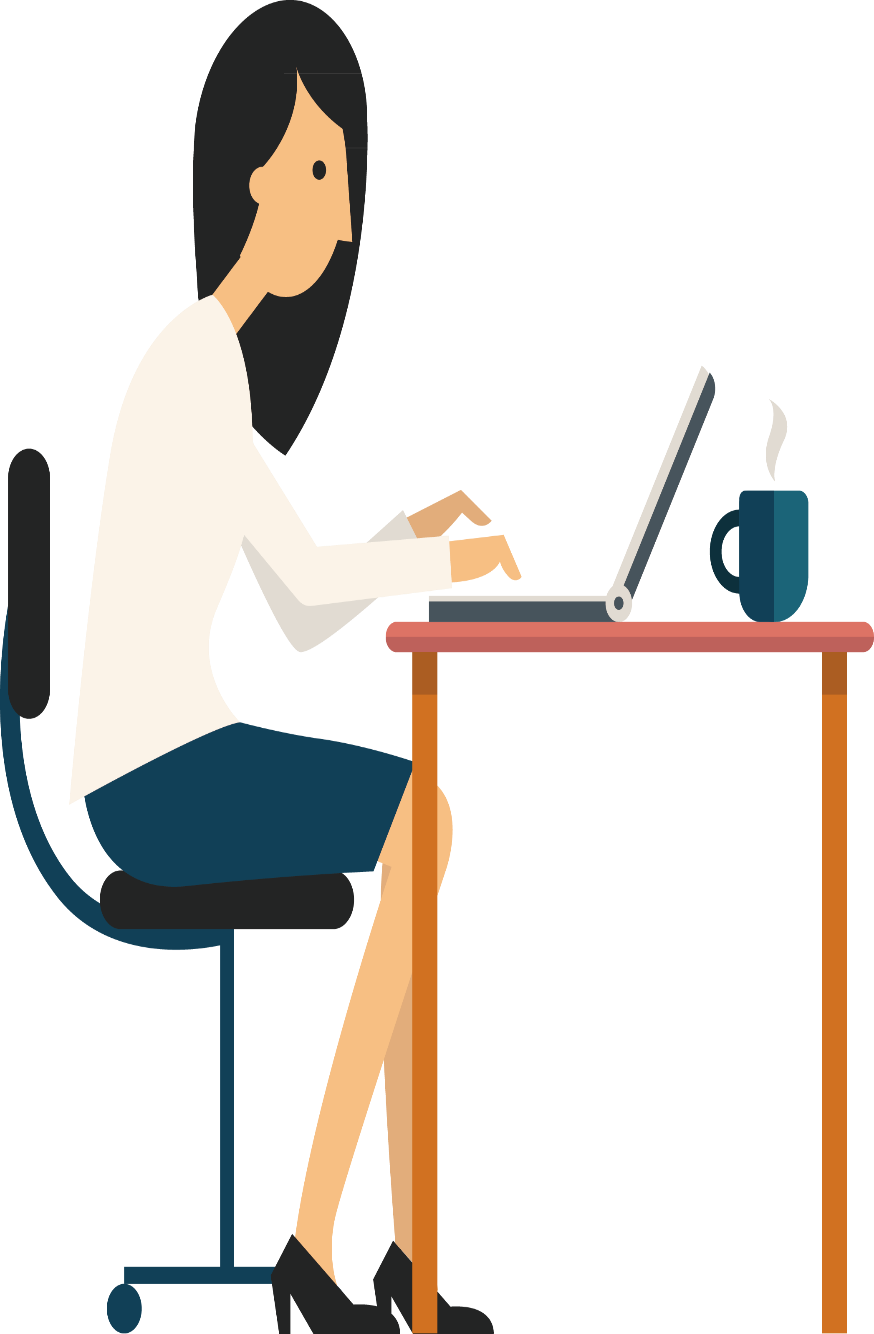 任务：鲁平起草合同（起草空白合同）
鲁平草拟对外贸易合同
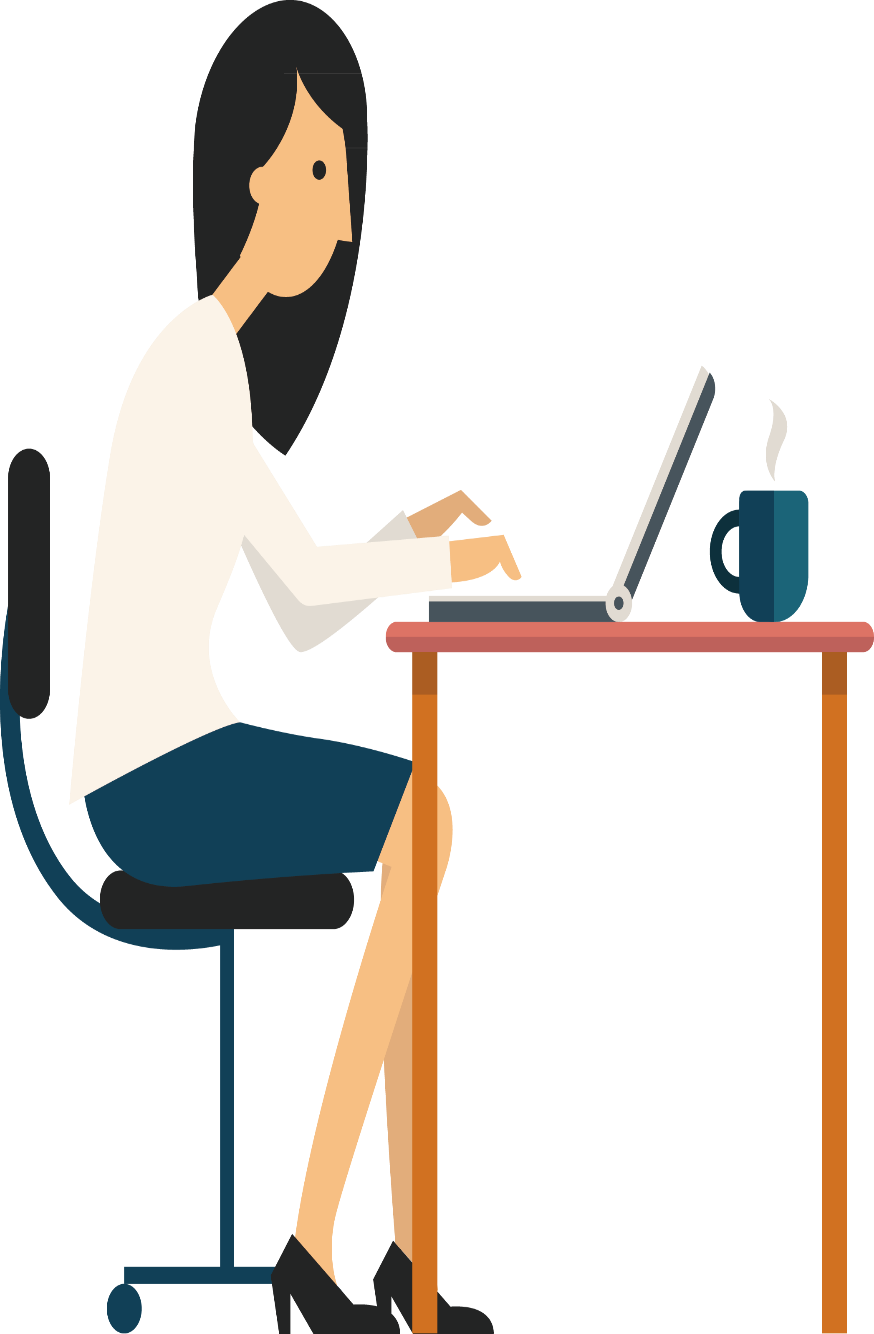 任务：鲁平撰写寄送销售合同信函
Dear Mr. Li,

Re: Pumpkin seeks 14cm up

We have receive your email of Feb 15 and thanks for your accepting. Attached is our Sales Contract No. G010-2016  for your countersignature. The relevant L/C should be opened as soon as possible so that we can arrange shipment in time.

Should you have any further inquiry. Pls feel free to contact me.

Kind regards,
Luping
任务：作为进口方（李志源）撰写回寄合同函
李志源回寄合同函
Dear Miss Lu ping,

Re: Pumpkin seeks 14cm and up

We have duly received your Sale Contract No. G010-2016 covering 12 MT Pumpkin seeks 14cm and up. We email back the scanned copy with our countersignature.

The relative L/C has been established in your favour, and will arrive at your end in due course. Please effect shipment upon receipt of the L/C.

We hope the this transaction will pave the way for our future cooperation.
    
Best regards,
案例
案例讨论
案例情况说明：
某港商与日本一客商在日本签订一份CIF合同，由日商向港商出售一批彩色电视机，交货目的港为香港。交易双方在履行合同过程中发生争议。
讨论
本例的贸易纠纷应适用日本法律还是香港法律？　为什么？
案例解决
讨论点：本例的贸易纠纷应适用日本法律还是香港法律？　为什么？
解决本例的贸易纠纷应适用日本法律。其原因：
    第一，本例合同是CIF合同，按照CIF条件，卖方的履约地是日本装运港，而不是在香港。在CIF合同，按照CIF条件下，只要卖方在装运港按时按质、按量把货物装上船，并提交符合合同（信用证）规定的提单，保险单、发票等单据，它就履行交货义务。因此，尽管此货目的港是香港，但履约地是日本的发运港。
    第二，本例合同是在日本签订的，因此，合同的缔约地都在日本。
    第三，根据与合同有最密切关系的原则，若缔约地和履约地同一个国家内，对于合同的形式、解释等方面的纠纷，应推定为适用于该国的法律。所以，解决本例贸易纠纷应适用日本的法律。
案例
案例讨论
案例情况说明：
我方某出口企业于10月1日向日商发盘称：女式真丝衬衣50000件，日照船上交货价每件10美元，5日内复到有效。日商与10月7日回电子邮件表示接受，我方立即电子邮件告知对方其接受有效，并着手备货。两天后，日商来电子邮件称7日电子邮件超出发盘有效期，属无效接受，认为合同不成立。
讨论
日商的做法是否合理？
《公约》对逾期接受的规定
《公约》第二十一条
（1）逾期接受仍有接受的效力，如果发价人毫不迟延地用口头或书面将此种意见通知被发价人。
（2）如果载有逾期接受的信件或其它书面文件表明，它是在传递正常、能及时送达发价人的情况下寄发的，则该项逾期接受具有接受的效力，除非发价人毫不迟延地用口头或书面通知被发价人：他认为他的发价已经失效。
案例解决
讨论点：日商的做法是否合理？
日商的做法不合理。
根据《公约》的规定，逾期接受是否有效，关键是要看发盘人如何表态。只要发盘人毫不迟延地用口头或书面通知受盘人，认为该逾期的接受有效，愿意承受逾期接受的约束，合同仍可于几首通知送达发盘人是订立。本案例中，日商的接受虽属于逾期接受，但我方立即通知其接受有效，合同便于10月7日接受通知送达我方时成立，日商以逾期接受无效为由而不承认合同成立的做法是完全不合理。
拓展任务
日照金果贸易有限公司RIZHAO GOLDEN NUT TRADE CO., LTD.
公司名称（ 中文）：日照金果贸易贸易有限公司
公司名称（英文）：RIZHAO GOLDEN NUT TRADE CO., LTD.
公司地址（中文）：山东省日照市潍坊路201号
公司地址（英文）：201 Weifang Road, Rizhao city, Shandong, China
公司介绍：日照金果贸易有限公司成立于2002年,主要经营花生、南瓜子、葵花子、大蒜、生姜、核桃、芝麻等农产品的进出口业务。
BAJA TRADING EST
公司名称（英文）：BAJA TRADING EST
公司地址（英文）：Siteen Street, Malaz, P.O.# 101, Ar-Riyad - 116, Riyadh， Saudi Arabia
公司介绍：BAJA TRADING EST成立于1994年，主要从事农产品的进出口业务。
任务描述
日照金果贸易有限公司业务员鲁平在Anuga 2014 世界食品博览会上认识了沙特阿拉伯BAJA TRADING EST业务员Mohammad Sameer Khan，交易会结束后，鲁平返回日照。随之向Mohammad Sameer Khan发去电子邮件，详细介绍了本公司的业务范围，并表示愿意与其公司建立良好的业务关系。
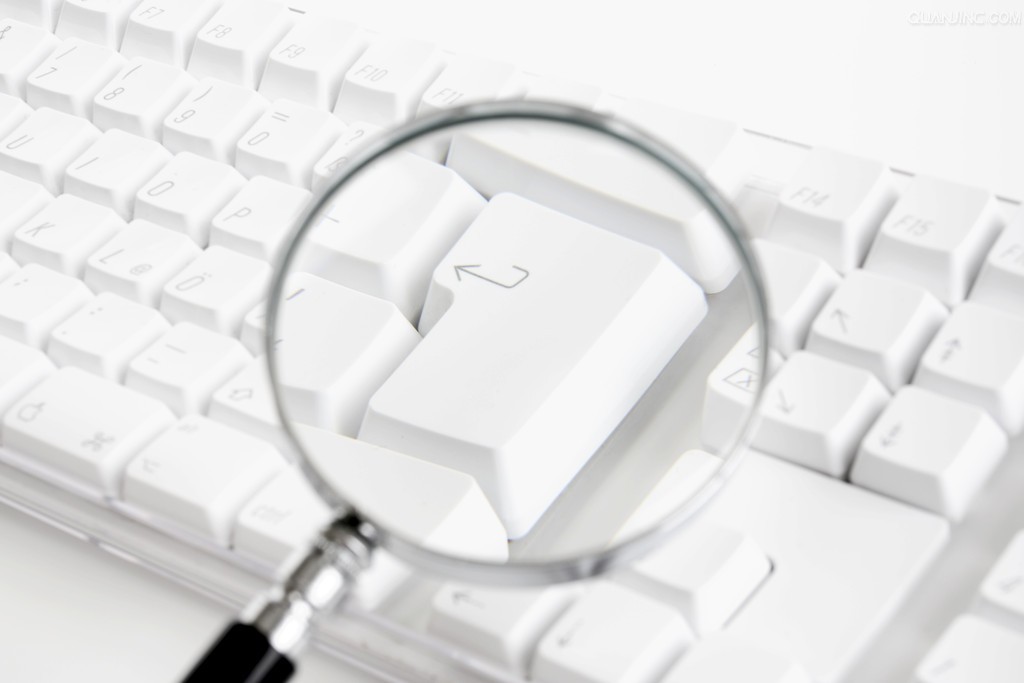 任务描述
任务描述
Mohammad Sameer Khan收到鲁平的降价后还盘的信函后USD1360 per Metric Ton CIF JEDDAH），经过进口核算，认为价格及其他条款合适，随去函接受。
任务：作为进口方（Mohammad Sameer Khan ）撰写接受信函
任务：鲁平起草一份空白合同。
任务：鲁平撰写寄送销售合同信函。
任务：进口方（ Mohammad Sameer Khan ）撰写回寄销售合同信函。
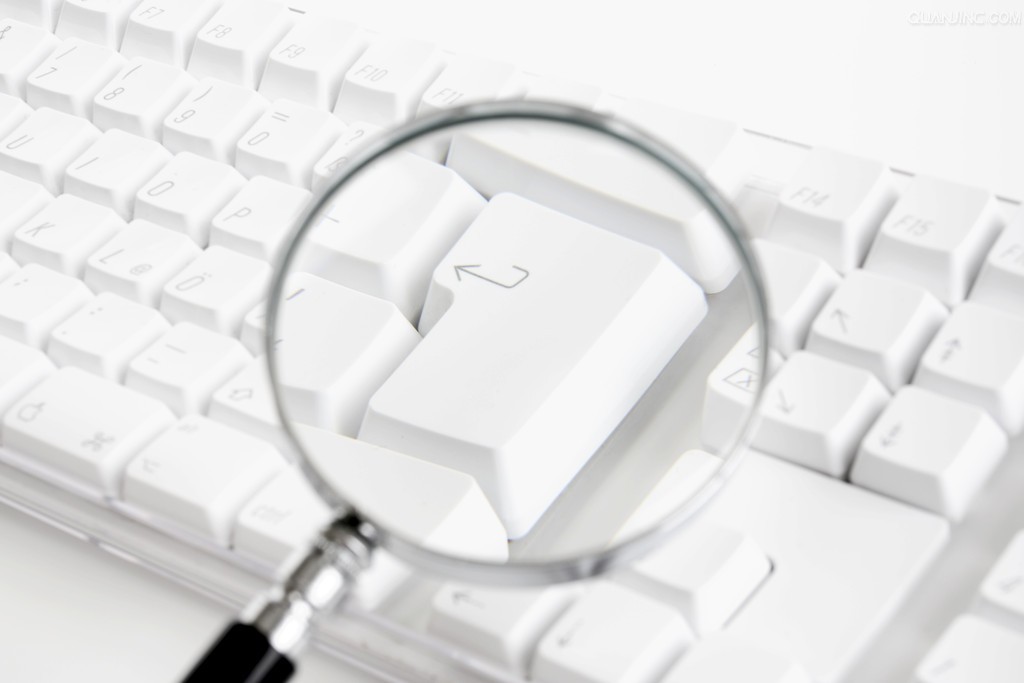 任务描述
拓展任务实施
任务：作为进口方撰写接受信函
Mohammad Sameer Khan去函接受
From: baja@hotmail.com
To: lp@rzgn.net

Dear Miss Lu,
    Re: Sunflower seeks 14cm and up

    Thank you for your e-mail of XXXX. We confirm your offer as follows:
     Commodity: SUN FLOWER SEEDS
    Quantity: 45MT/2X40’HQ
    Packing: packed in 25 kg PP woven bags 
    Price:  USD1360/MT CIF JEDDAH
  Shipment: to be effected within 60 days after receipt of the relevant L/C
    Payment: by sight L/C
    Insurance: for 110% invoice value covering all risks and war risk.
    Please  send your Contract for our countersigning. Hope that this is a good beginning for our future cooperation.
    
Best regards,
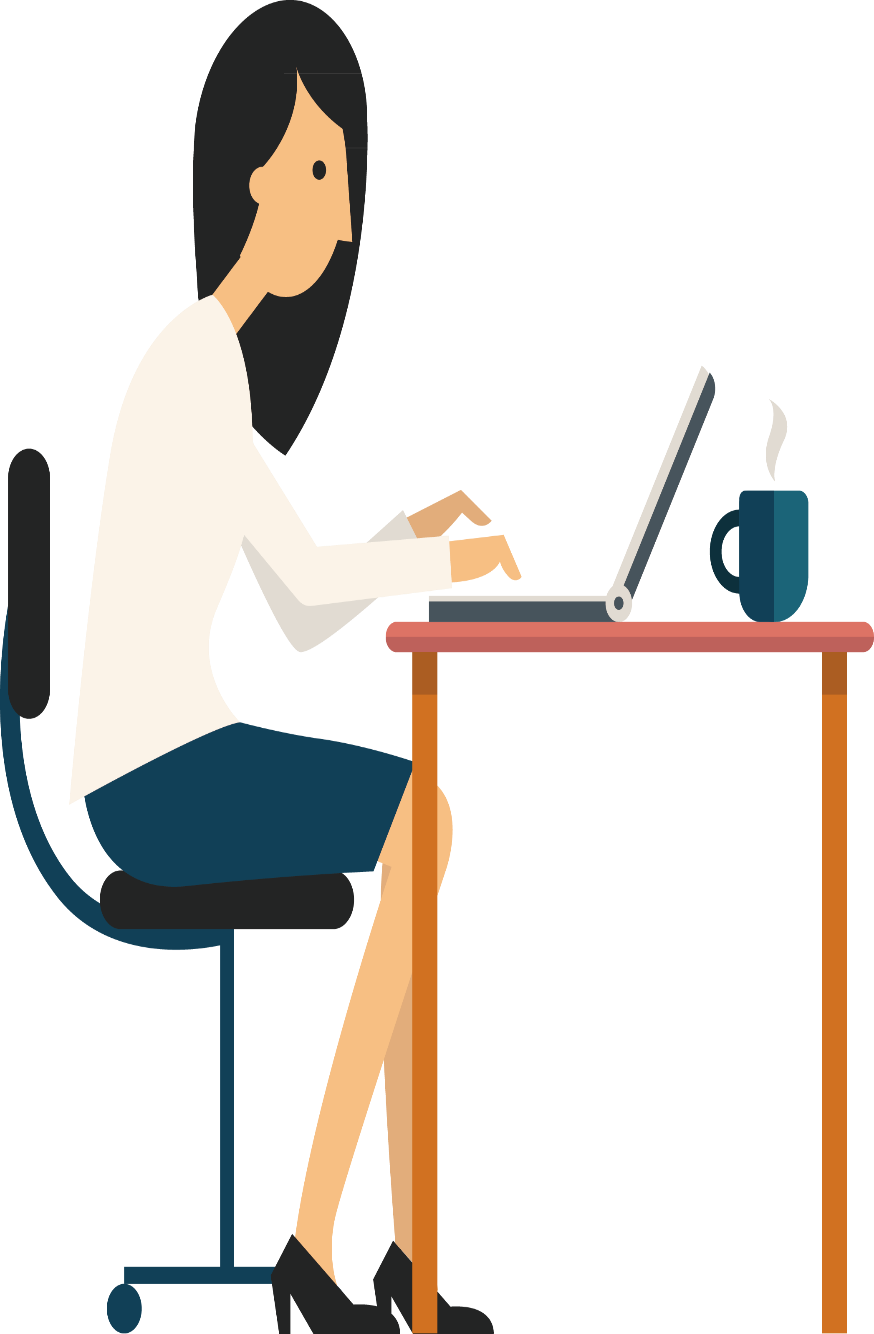 任务：鲁平起草合同（起草空白合同）
鲁平草拟对外贸易合同
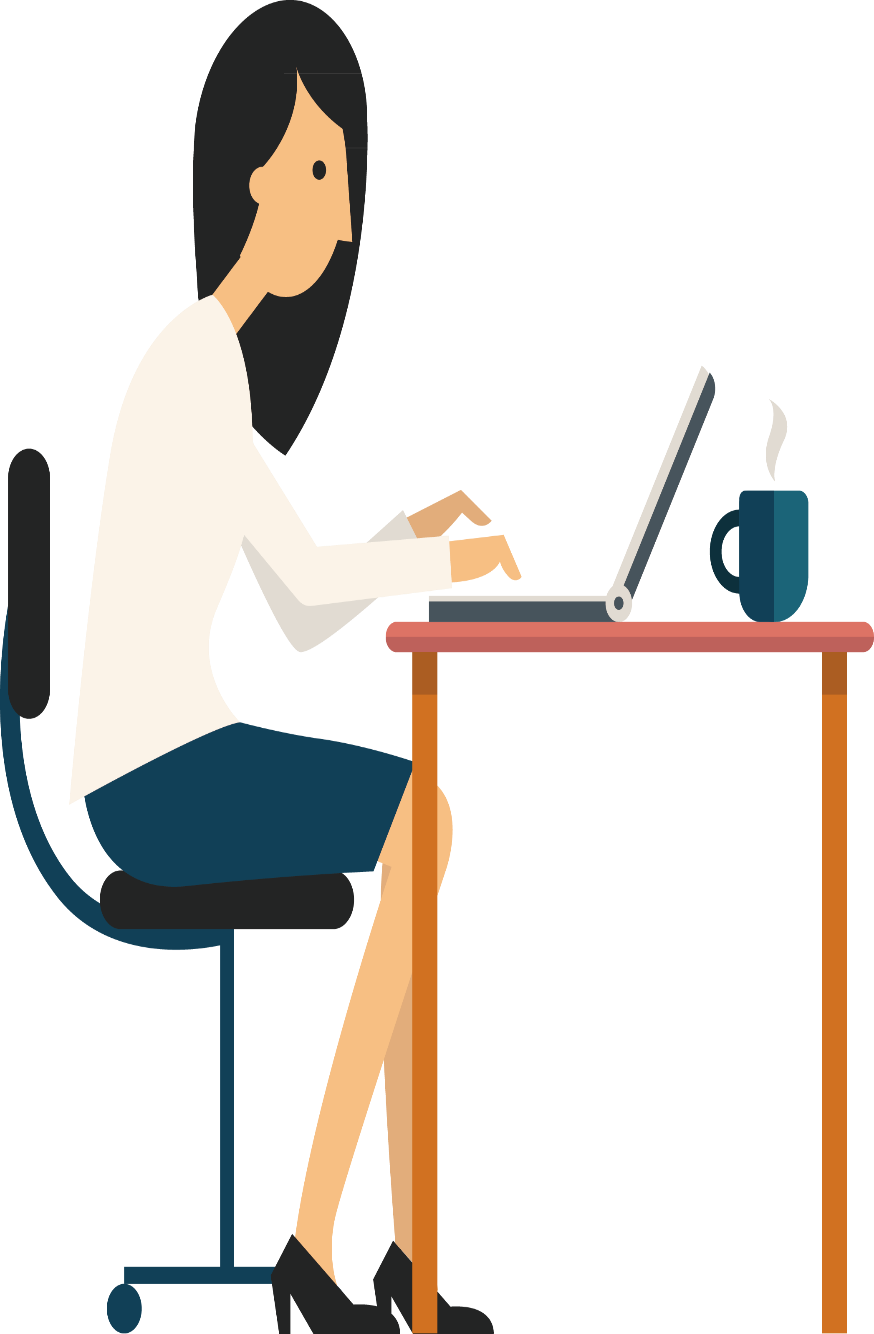 任务：鲁平撰写寄送销售合同信函
Dear Mr. Khan,

Re: Sunflower seeds

We have receive your email of May 13 and thanks for your accepting our offer. Enclosed is our E-Sales Contract No. G021-2015. Please send it back with your signature, and instruct your bank to issue the L/C as early as possible so that we may process with the goods immediately. 

Best regards,
Luping
任务：作为进口方（ Mohammad Sameer Khan ）撰写回寄合同函
Mohammad Sameer Khan回寄合同函
Dear Miss Lu ping,

Re: Sunflower seeds

Please find the attached countersigned Sales Contract No. G021-2015. 

The relative L/C has been established in your favour. It will reach you in due course. 

We hope the conclusion of this transaction will lead to more business in future.
    
Best regards,
反思总结
接受信函的写作要领
国际贸易所使用的法律
书面合同的内容和格式
反思总结
THANK YOU